Комбинированный зенкер-сверло
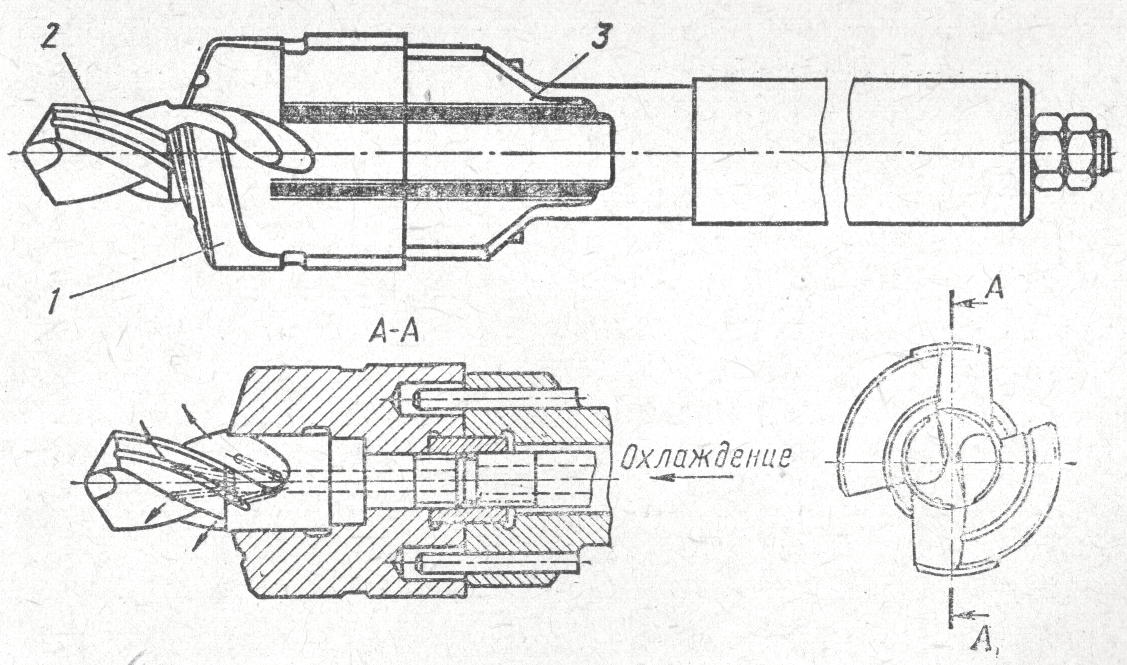 Схема работы сверла-фрезы
Муфторасточной патрон